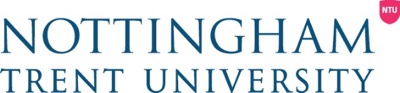 How to solve problems using evidence based policing
Matt Ashby
matthew.ashby@ntu.ac.uk
@lesscrime
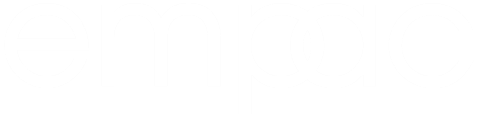 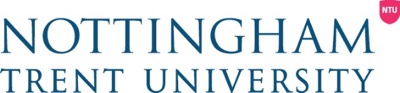 Police problem solving
What is problem solving?
legal and ethical action to prevent a specific type of crime, harm or disorder in a specific place so that fewer crimes happen, and the problem doesn’t reappear
How can we solve problems?
Define the problem
Scanning
Understand the problem in detail
Analysis
Take action to solve the problem
Response
Make sure the problem has been solved
Assessment
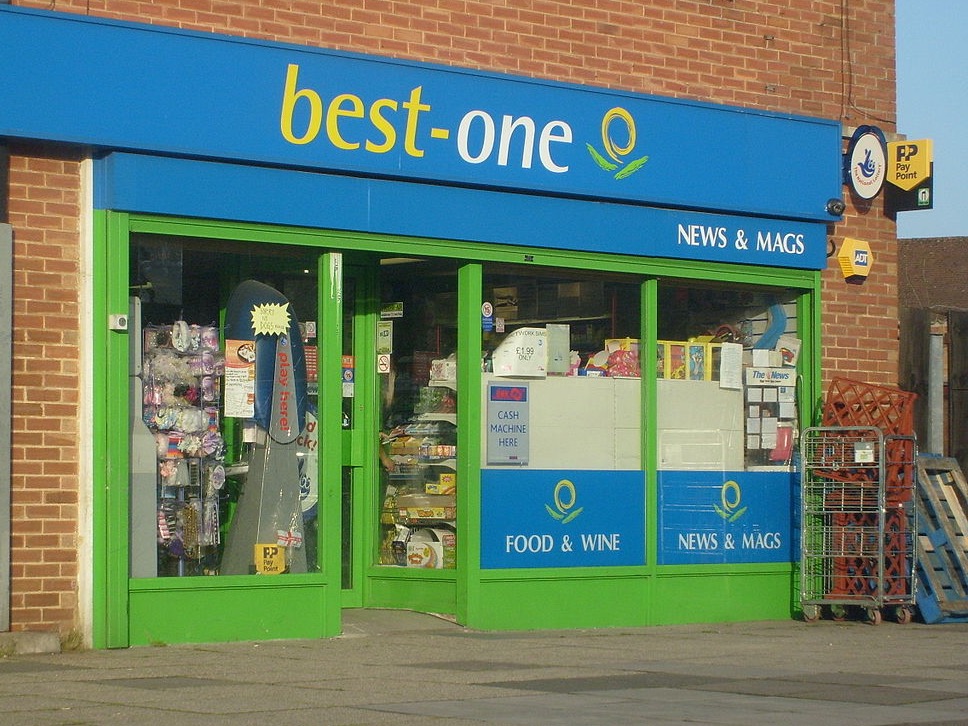 Example: convenience store robberies
S
A
R
A
Late-night robberies of cash from tills at branches of a chain convenience store
Robberies happened when staff did not follow company anti-robbery procedures
Conference of store managers with senior management and police officers
Improved adherence to procedure and reduction in robberies
Source:	G Gunn. 1995. Reoccurring Mac's Store Robberies. Edmonton Police Service.
Image:	Wikimedia Commons.
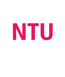 5
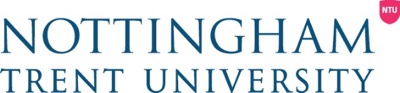 How can evidence help police solve problems?
What is evidence-based policing?
Evidence-based policing (EBP) is using the best available information to help achieve a policing goal.
It’s about being able to make decisions based on knowing what works (and what doesn’t)
How can EBP help improve problem solving?
S
A
R
A
Using the funnel approach to define a problem
Hypothesis testing to identify the true nature of the problem
Using existing evidence on what works and what doesn’t
Evaluation techniques to find out if the response really worked
8
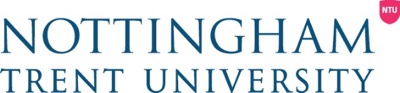 Scanning: the funnel approach
The more specific the problem is, the easier it will be to solve
10
Make a problem easier to solve by progressively making it more specific
11
Defining a problem
Defining a problem
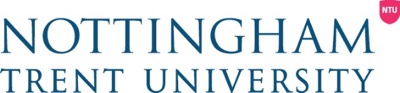 Analysis: hypothesis testing
What is a hypothesis?
“A proposed explanation made … as a starting point for further investigation”
Source:	Oxford Dictionaries.
15
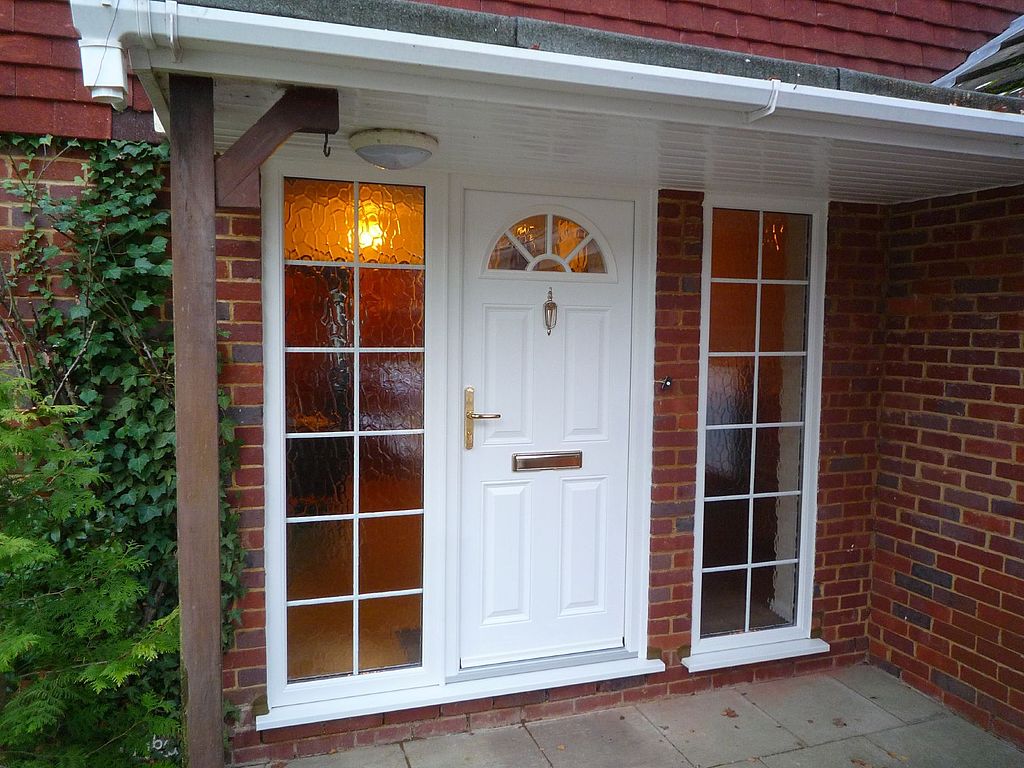 Example: residential burglaries
Detached houses on the New Town Estate are being burgled because residents do not lock their new uPVC replacement front doors.
Image:	Wikimedia Commons.
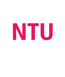 16
What is hypothesis testing?
Using evidence to determine if a hypothesis fits with what we know about the nature of the problem
17
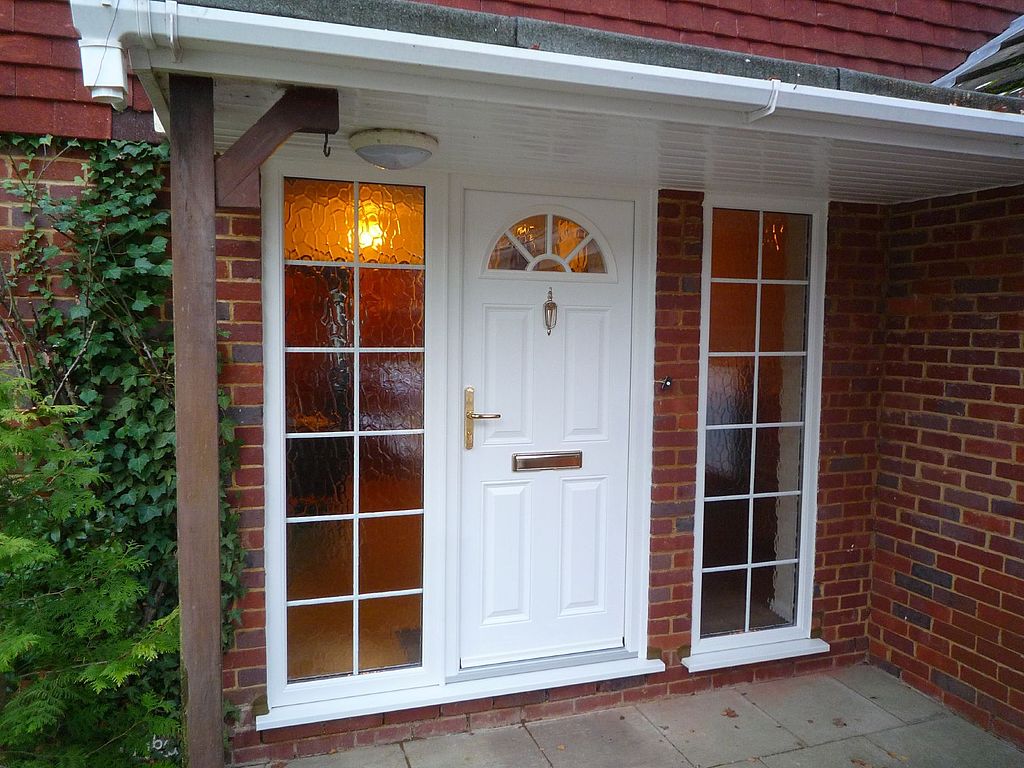 Example: residential burglaries
Detached houses on the New Town Estate are being burgled because residents do not lock their new uPVC replacement front doors.
Do crime reports, forensic evidence and victim statements suggest offenders often entered through unlocked replacement front doors?
Image:	Wikimedia Commons.
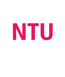 18
Hypothesis testing in crime analysis
Source:	Chainey, S. 2012. Improving the explanatory content of analysis products using hypothesis testing. Policing 6(2):108–121.
Generating hypotheses
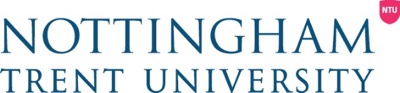 Response: using existing evidence
Why are evidence-based responses important?
“random preventive patrol has shown little or no evidence of effectiveness as a crime fighting tool”
Source:	C Telep & D Weisburd. 2012. What is known about the effectiveness of police practices in reducing crime and disorder? Police Quarterly 15(4):331–357.
Image:	@MPSWestminster.
22
Why are evidence-based responses important?
“likely to have a harmful effect and increase delinquency relative to doing nothing at all to the same youths”
Source:	A Petrosino, J Buehler and C Turpin-Petrosino. 'Scared straight' and other juvenile awareness programs for preventing juvenile delinquency. Campbell Systematic Reviews 2013:5.
Why is it (sometimes) difficult to find evidence?
24
Finding evidence: the Center for Problem-Oriented Policing
25
Finding evidence: the Center for Problem-Oriented Policing
26
Finding evidence: the Center for Problem-Oriented Policing
27
Center for Evidence-Based Crime Policy
28
Center for Evidence-Based Crime Policy
29
Center for Evidence-Based Crime Policy
30
CrimPapers
31
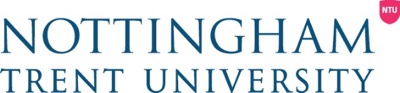 Assessment: evaluation techniques
Assessing success is difficult, even for experts
Break in long-term increase
No trend, high noise
Long-term decline
One-off decrease
33
Assessing success is difficult, even for experts
34
Use the Maryland Scale to understand the quality of your assessment measure
best
5. Randomised controlled trial
4. Before/after, with control, several sites
good
3. Before/after, with control, one site
OK
not useful
2. Before/after, no control, one site
1. One-off measure
35
How can EBP help improve problem solving?
S
A
R
A
Using the funnel approach to define a problem
Hypothesis testing to identify the true nature of the problem
Using existing evidence on what works and what doesn’t
Evaluation techniques to find out if the response really worked
36
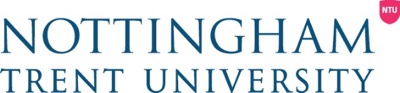 How to solve problems using evidence based policing
Matt Ashby
matthew.ashby@ntu.ac.uk
@lesscrime
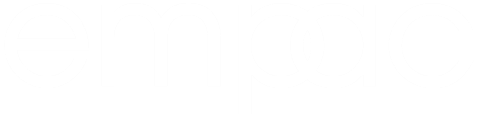